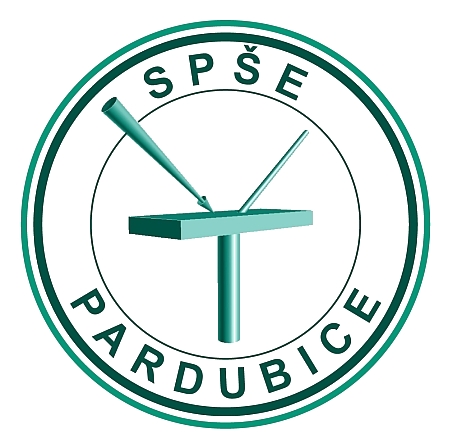 The Secondary School of Electrical Engineering, Pardubice
Something about our school
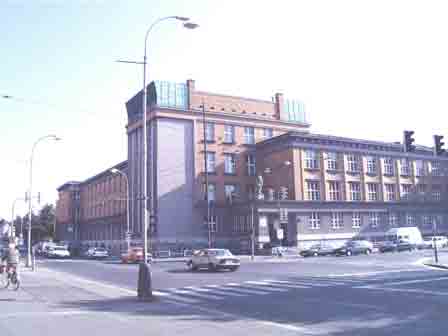 The Secondary School of Electrical Engineering, Pardubice
Our School
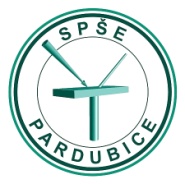 Our School
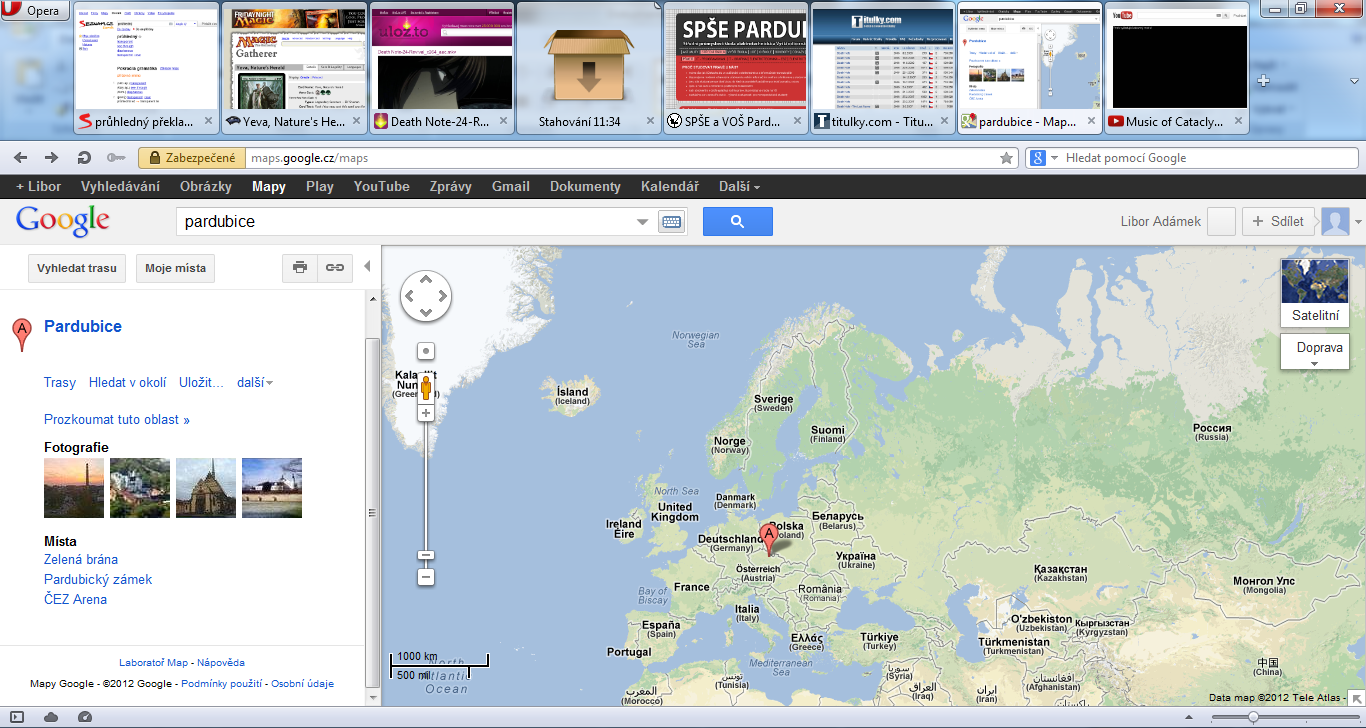 Our school is located in the Eastern Bohemia in Pardubice, 60km far from Prague
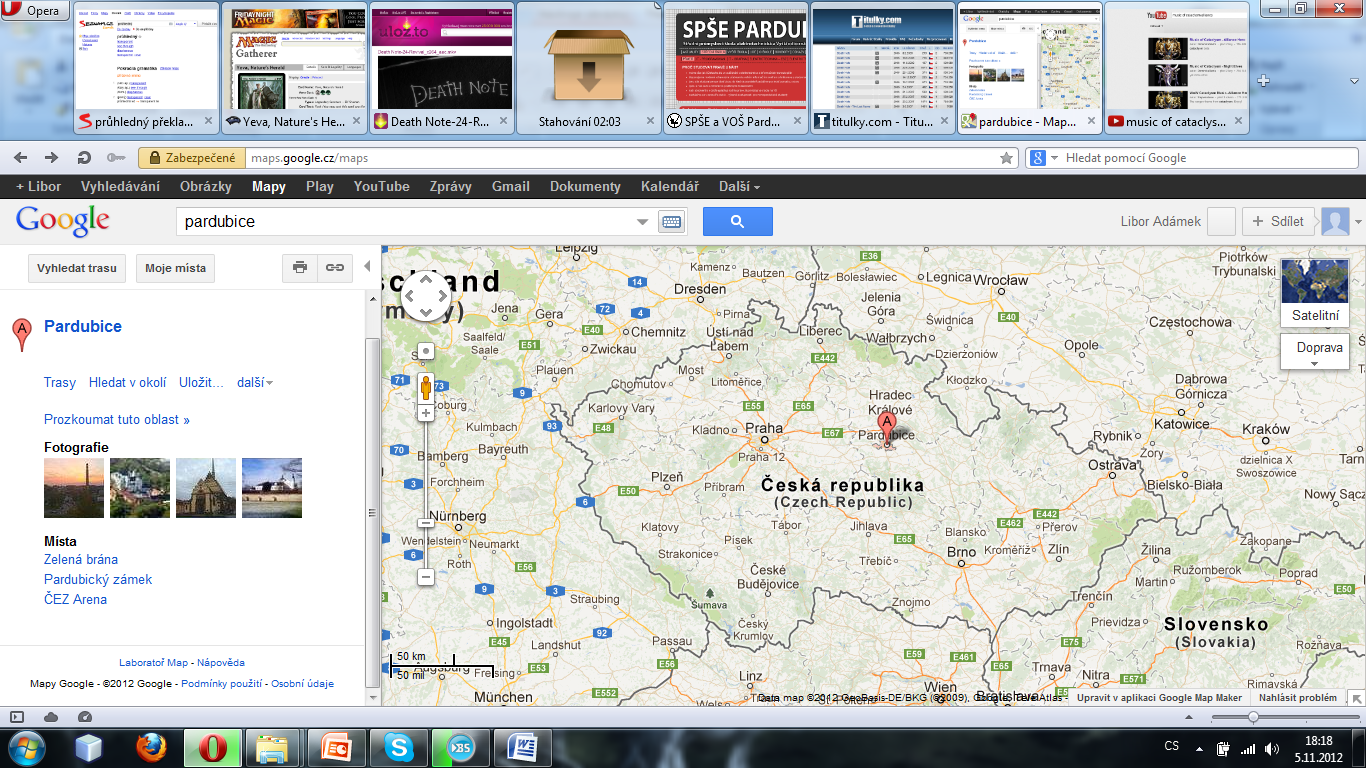 The Secondary School of Electrical Engineering, Pardubice
Our School
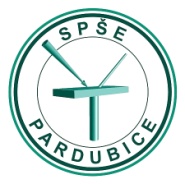 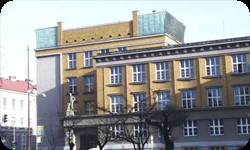 The school is 61 years old. Its old looking building is historic  and  listed. It is located in the center of the city.
The school  is 3-storey house  with two parts – the old and new one.
In the new section there  is  a   computational center with specialized computer classrooms  and  an information center  also equiped  with PCs  and used by students in their free time.  One  hall of  the center serves for the  public where people can search on the internet..
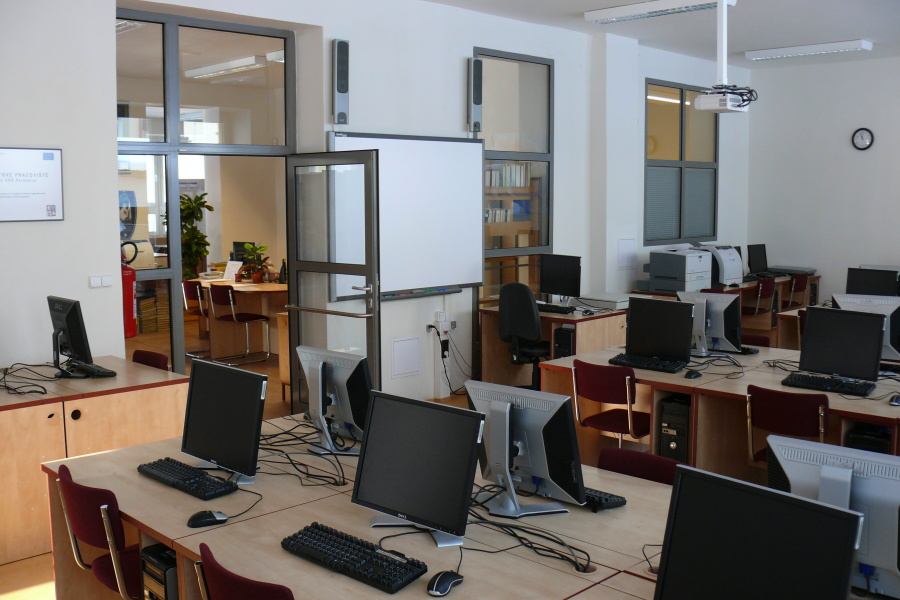 The Secondary School of Electrical Engineering, Pardubice
Final projects
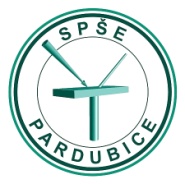 Final projects
The part of Leaving School Exam is a final project 
Students have to make a concrete product to prove they can use        learnt theory in practice. 
These are some programmes, robots, websides, videos etc.
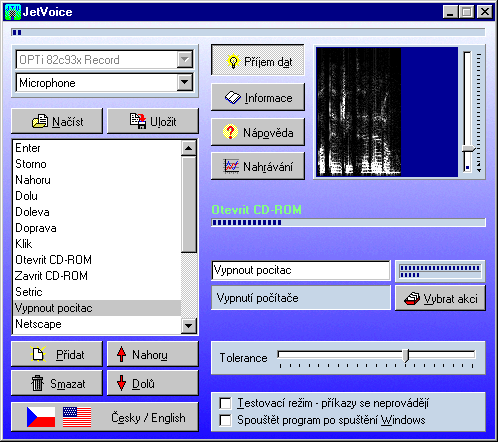 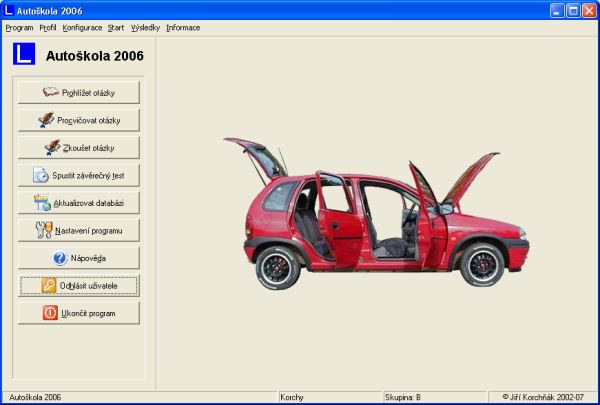 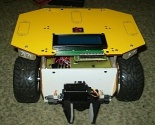 Driving school programme
JetVoice programme
The Secondary School of Electrical Engineering, Pardubice
Our School
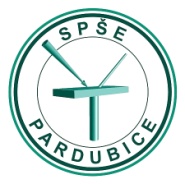 Branches of study
In the present time school offers three branches of study:
Information Technologies specialized  in programming and hardware
Information Technologies specialized in graphics and webdesign
Electrotechnical Engeneering  is  divided into subbranches: 	
Electronic and Communication devices
Computing and Automation technology
The Secondary School of Electrical Engineering, Pardubice
Competitons
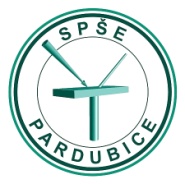 Competitions
PC_ák
Our school organizes this competition every year for pupils from primary schools, mainly for 9th and 8th classes.
At about 160 pupils participate in the competition in which they  measure their abilities in working with computers.
This event is being held just this week.
Mathematic competitions
Internet Mathematic Competition – 2011/2012 – the best position of our school was 17th 
Regional Mathematic Competition – 2011/2012 – 1st post in three categories
National Math Competition – 2011/2012 – 2nd post was the best we took
And some other less important…
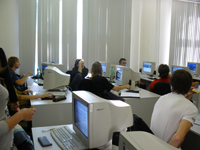 The Secondary School of Electrical Engineering, Pardubice
Hobby groups
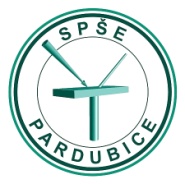 Hobby clubs
Every Wednesday when school lessons are over, students can take a part in one of 8 school amateur clubs, which started its work in our school this year
These are for example: 
Hand-drawing (for talented artists)
Robot building (students try to build up and program Lego robots)
Programming of games in Java etc.
The Secondary School of Electrical Engineering, Pardubice
Events
Events
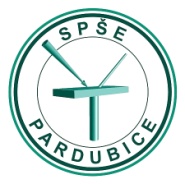 In the 1st classes students go to an  introductory course to built  good relations among newcomers
They also go to a ski course in winter






Students of the 3rd classes participate in a sports course where they enjoy playing ball games, climbing, canoeing and other sports among them  triathlon is the peak.
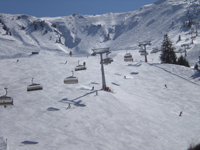 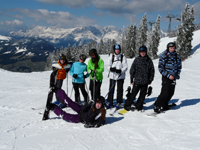 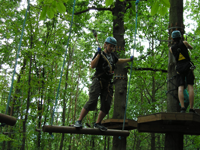 The Secondary School of Electrical Engineering, Pardubice
Events
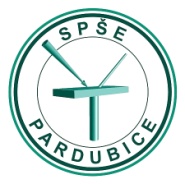 Every two years some of students have a chance to travel to England, to wellknown places and cities such as Warwick castle, Oxford, Cambridge, Statford upon Avon and London - of course
I took part in this expedition last year, too.
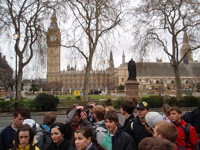 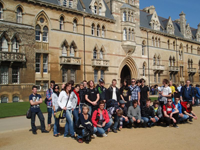 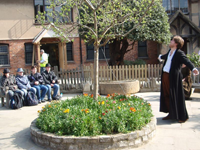 The Secondary School of Electrical Engineering, Pardubice
To get more information about our school and activities, go on our website: www.spse.cz
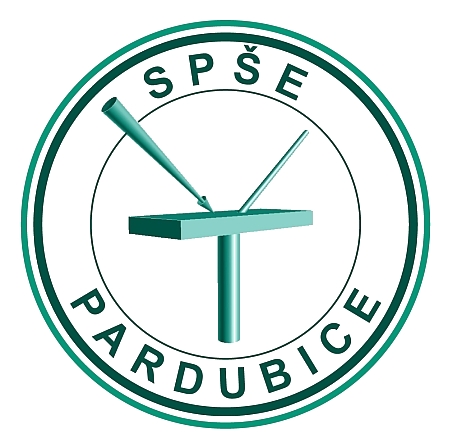 Now it’s time for your questions 